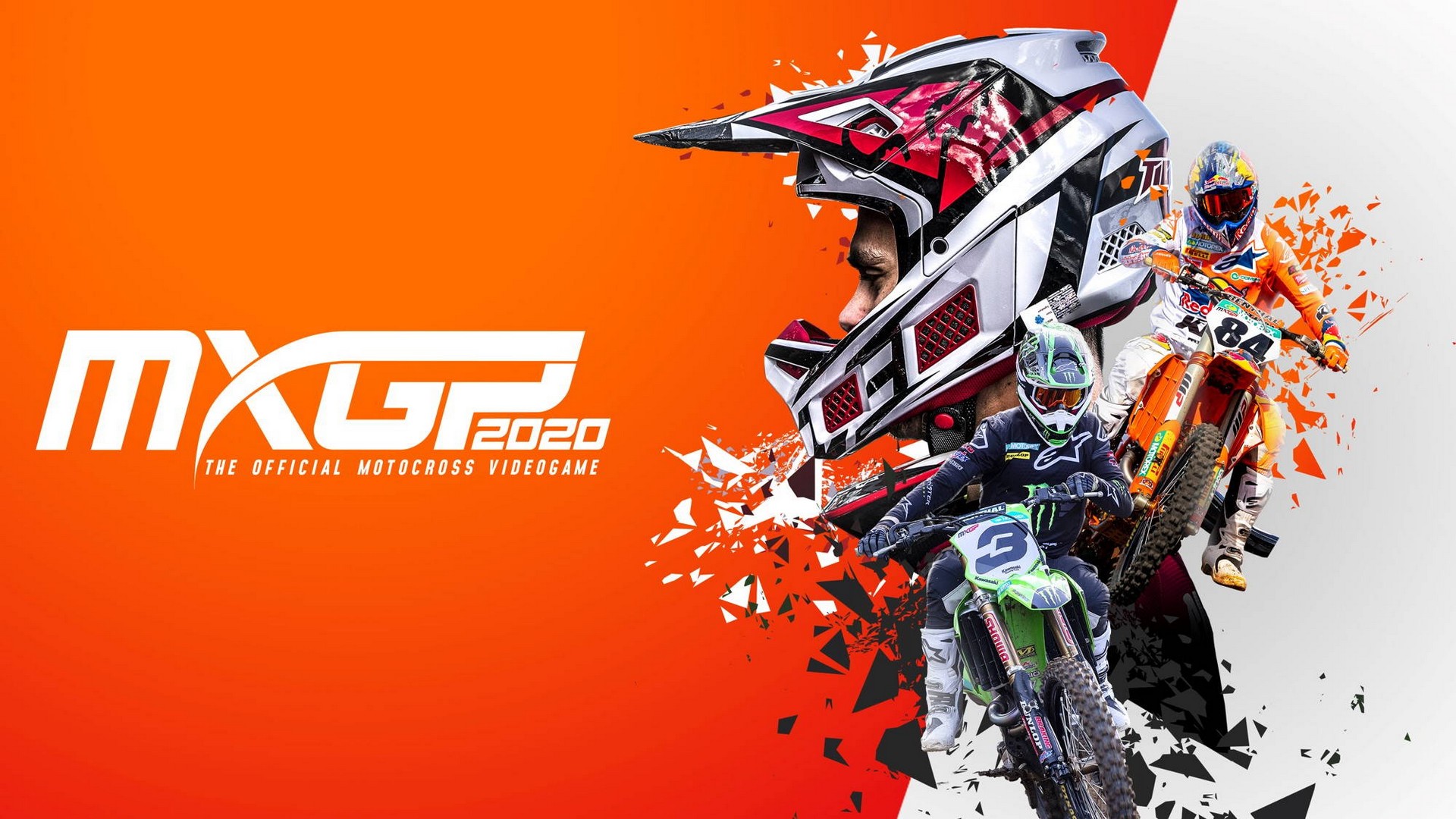 Hey guy
Today im gonna talk about my favorite game in this month
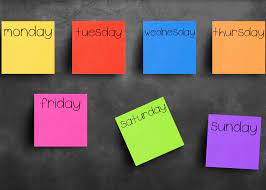 How many time I play in a week
I play MX 2,3,5 times a week so every tme a play I game for like 1 or 2 hours
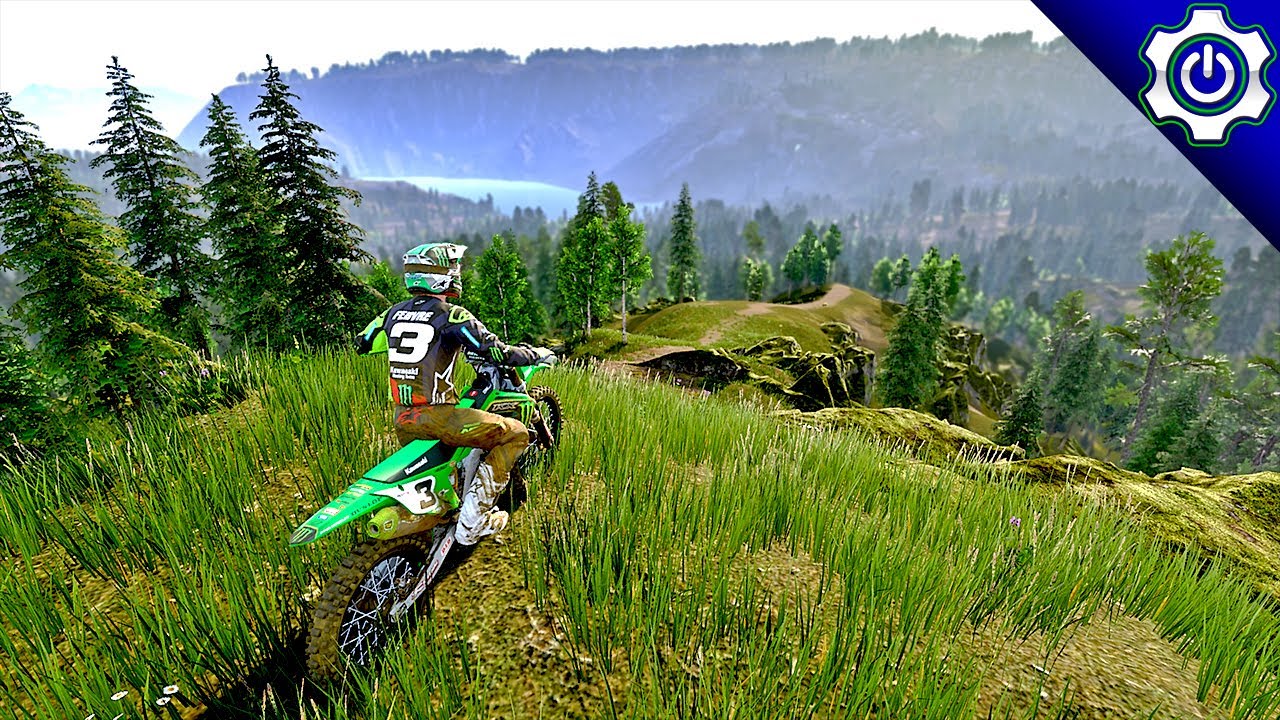 All the things im going to tell you about the game
How to whip like a boss 
The best way to earn money 
And the first sponsor I choose in the game
the bad point and the good points
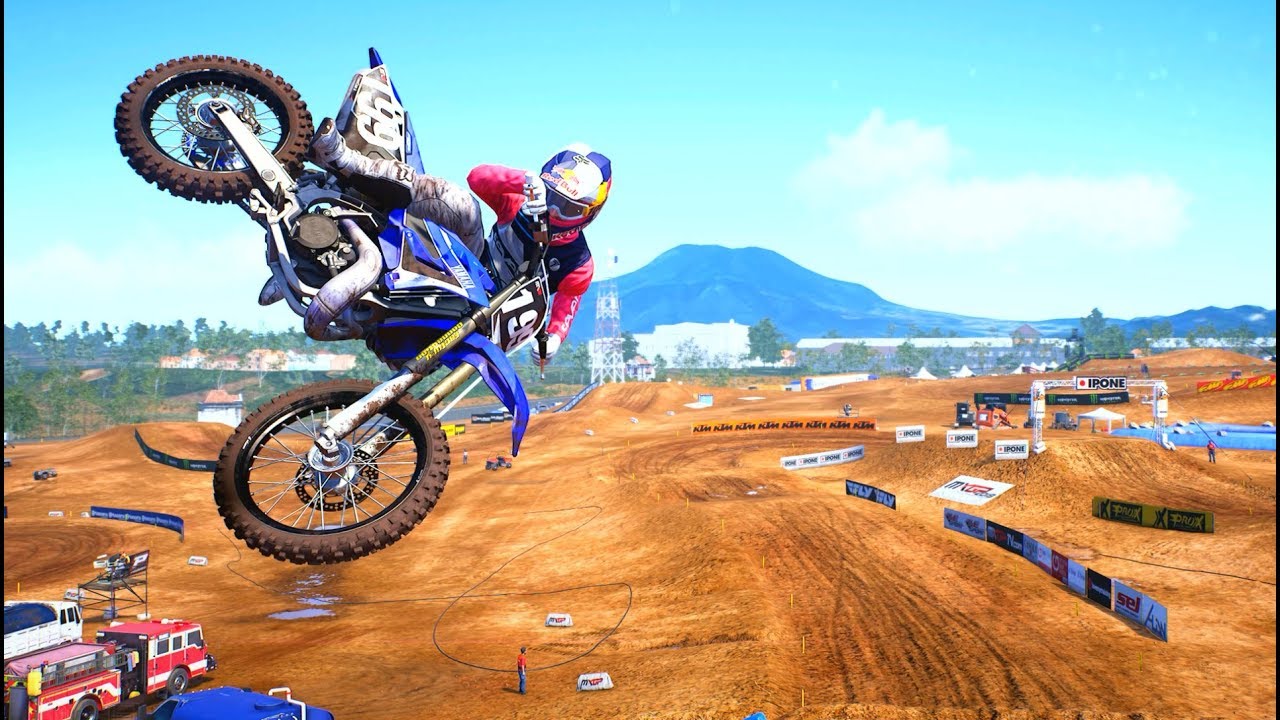 How to whip like a boss
My tips to whip perfectly are to turn your left stick to the right 
And the right stick downside
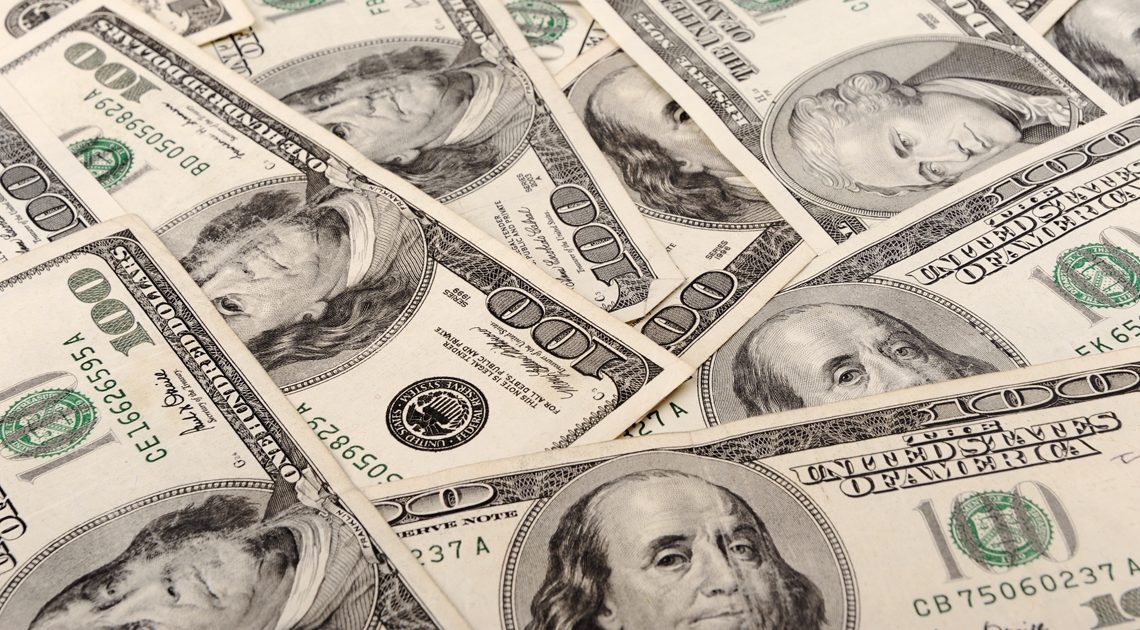 The best way you can make money in MX
If you want your nike and don’t have enough money here I teach you how to make big amount of money rapidly
So you can buy any bikes you want
The tips is to go in fast mode – race against time – click on the cloud and scroll untill you see fast credit
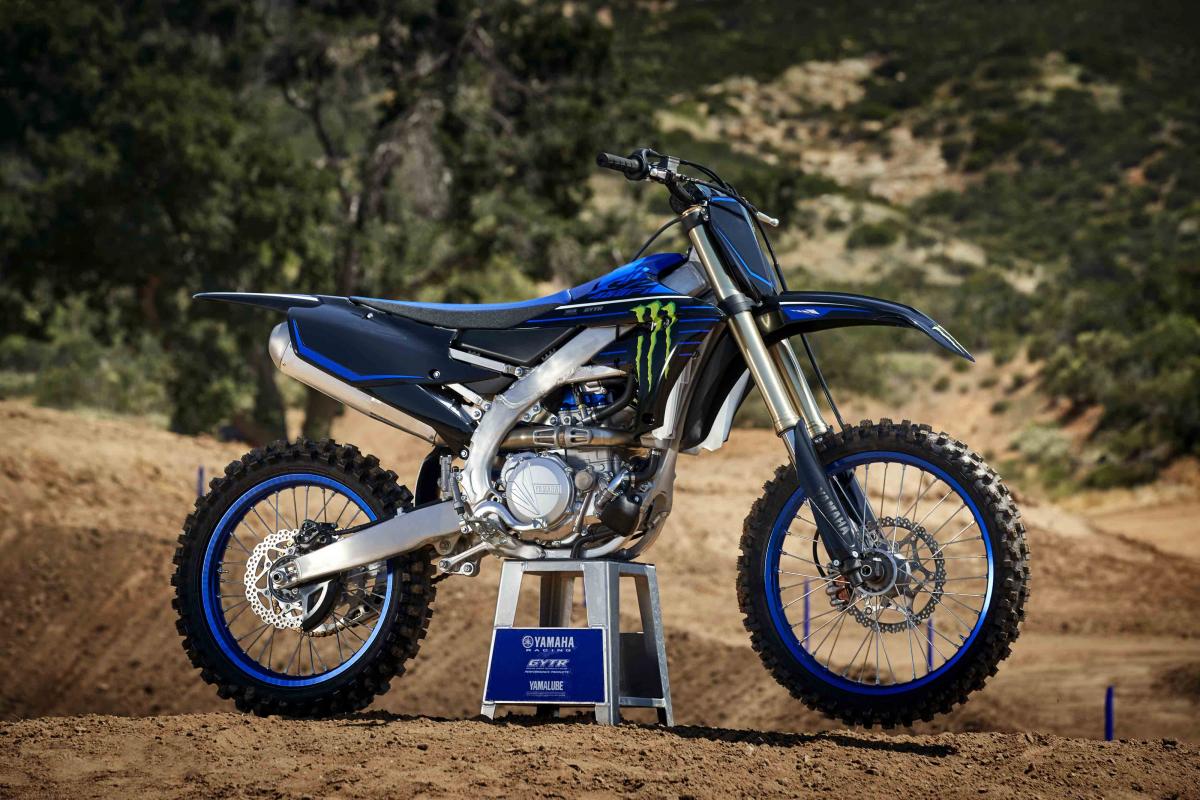 sponsor
I would recommend you for your first race the monster energy yamaha 250 f
The bad point
The bad point is that the game is a little hard and the  race are too long
The good points
The game as hight quality physic 
And it as many bikes and they all exist in real life
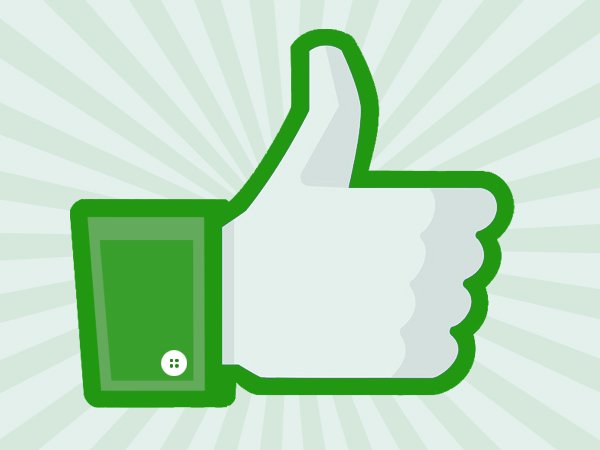